Assessing E-journals Helps Maximize Efficiencies
Alice Pearman
Collection Management Librarian
Lamson Library
Plymouth State University
CORE Interest Group Week 2024
A little about PSU
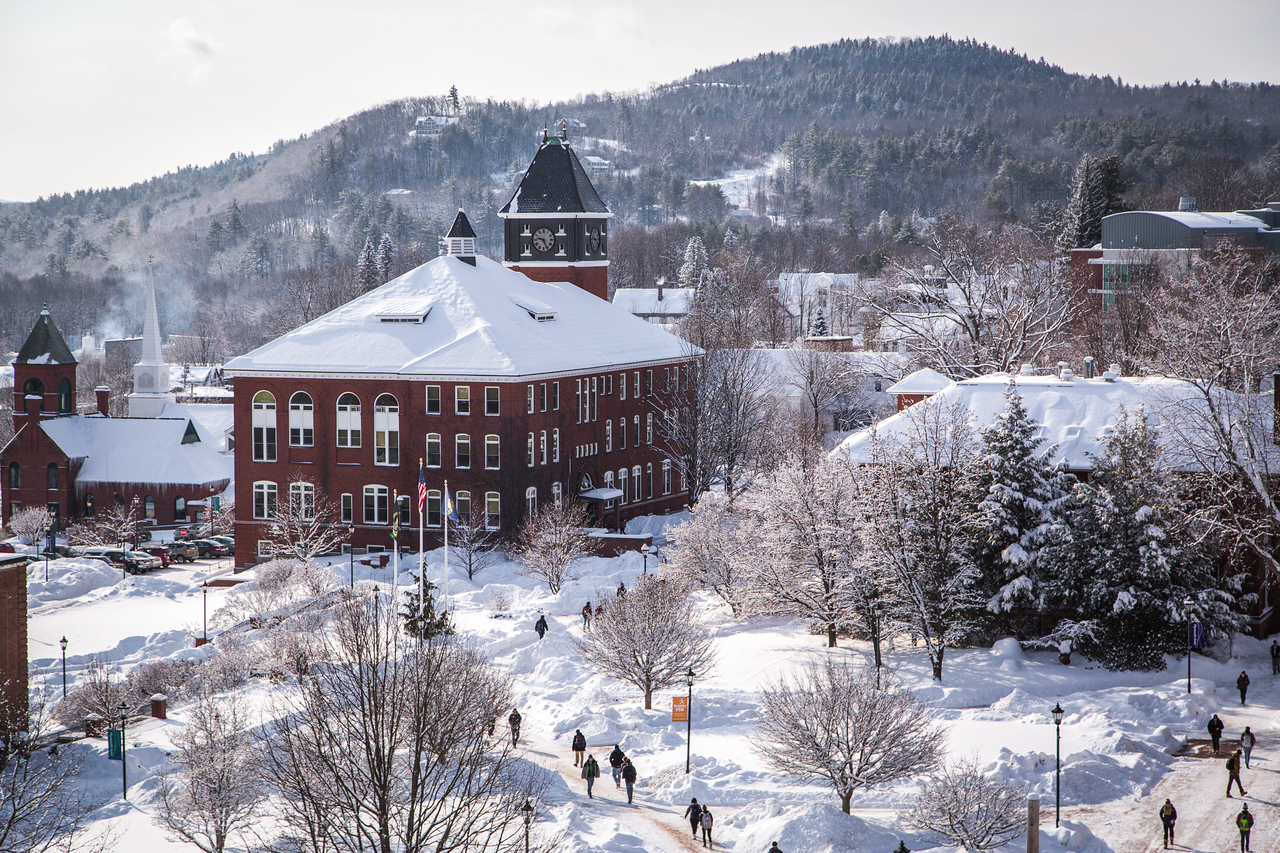 Primarily residential campus
3,800 undergraduates; 927 graduate students
Two doctoral programs; 45 major disciplines
Five faculty librarians; five library staff
Outdoor pursuits are very popular
A little about PSU
[Speaker Notes: Please do not confuse us with the other Plymouth and their rock. That Plymouth, and their rock, is 150 or so miles south of us.]
Lamson Strategic Planning
The Lamson Learning Commons has a strategic plan which incorporates each area of the Learning Commons – the CoLab, Writing Center, and the Library.
It’s broken into Objectives, Strategies, and Tasks.
Objective: Develop initiatives, collaborations, and architectures that strengthen the sustainability of Lamson Learning Commons.
What do you think of when you think of sustainability as relating to e-resources?
Strategy: Maximize efficiencies, innovate our operations, and cultivate cross-unit collaborations.
What do you think of when you think of efficiencies as relating to e-resources?
[Speaker Notes: The objective, written by our director, uses the word sustainability.
This word could be interpreted in a LOT of different ways in the context of e-resources.
Then we have our strategy. Within the context of electronic resources, the word “efficiencies” leapt out at me. How can we be more efficient? Again, this is a word that can be interpreted in a few different ways. What does efficiency mean to you?]
Materials Budget Over Time
A loss of approximately
$136,000… a 19.5% drop
over five years.
[Speaker Notes: I said I would be candid!]
A loss in spending power
This is particularly egregious when we consider…
87% of our materials budget is spent on electronic resources
We all know those resources increase in price year-over-year
Lamson Strategic Planning
Task: Assess electronic resources to determine where we are not meeting demand. 
Are we spending our limited budget as efficiently as possible from the perspective of subject distribution? 
Are over- or under-spending in one or more disciplinary areas?
Where are we not meeting demand?
[Speaker Notes: To learn where we’re not meeting demand, we’ll use several user-based sources of data.
Notice, looking at what we hope to learn in this first phase of our program, that we’re incorporating a variety of data sources and method types!
See the Resources slide for Borin & Yi and Kelly.]
Early Spring 2023: User Survey
52 faculty responded from 28 disciplines
In the Journals category, Wish List items included:
"a wider variety"
Nature
American Journal of Nursing
Journal of Clinical Nursing
Nurse Educator
Journal of Nursing Education
New Hampshire Archeologist
School Libraries Worldwide
[Speaker Notes: Because we had to make a major cut to our e-resources in Fall 2022, I thought it would be good timing to get faculty feedback. All faculty, including full-time and adjunct, were surveyed. I would say about one-third of full-time faculty responded.]
Method: User Survey
29 faculty responded from 28 disciplines
In the Journals category, Wish List items included:
"a wider variety"
Nature
American Journal of Nursing
Journal of Clinical Nursing
Nurse Educator
Journal of Nursing Education
New Hampshire Archeologist
School Libraries Worldwide
[Speaker Notes: Oh dear. Do we have a problem?]
Method: Inventory
How are different disciplines distributed among all of the journals available, that were well-used from 2020-2022?
Well-used: 40+ downloads
Tagging each title with a discipline
Without being quite finished or visualizing the data, it’s already obvious we don’t have a lot of nursing journals…

Time for a deeper dive.
[Speaker Notes: Without any specialized analytical tools, it was just me and Excel – so my inventory focused on items that are actively used.]
Method: Environmental Scan
Examined library websites, looking for e-resources relating to nursing and/or health, available from all 4-year Nursing programs in New Hampshire.
Databases
Journal packages
Other tools
[Speaker Notes: What Method in my toolbox will would help me understand if we’re not meeting the needs of our nursing program? The E-Resource Environmental Scan.]
Environmental Scan Results
[Speaker Notes: That dark green bar is Plymouth State. Oh dear. We’re definitely not serving our nursing program as well as we should be.]
An Opportunity
A little extra budget money, and a clear need 
Acquired a new e-journal package of Nursing titles
Nursing faculty and students are happy
We will continue to evaluate.
The Strategic Plan
Objective: Develop initiatives, collaborations, and architectures that strengthen the sustainability of Lamson Learning Commons.
Strategy: Maximize efficiencies, innovate our operations, and cultivate cross-unit collaborations.
Task: Assess electronic resources to determine where we are not meeting demand.
We’re not even “finished” yet, but already we identified a problem area AND found a solution.
But we’re not finished yet!
Assessment will continue (ILL analysis, etc.) to determine where we might need to focus more of our attention.
Strategic Plans: Final Thoughts
They shouldn’t create more work for us
They provide an opportunity to express your current priorities within the structure of your library’s priorities.
They can highlight the great work we’re doing!
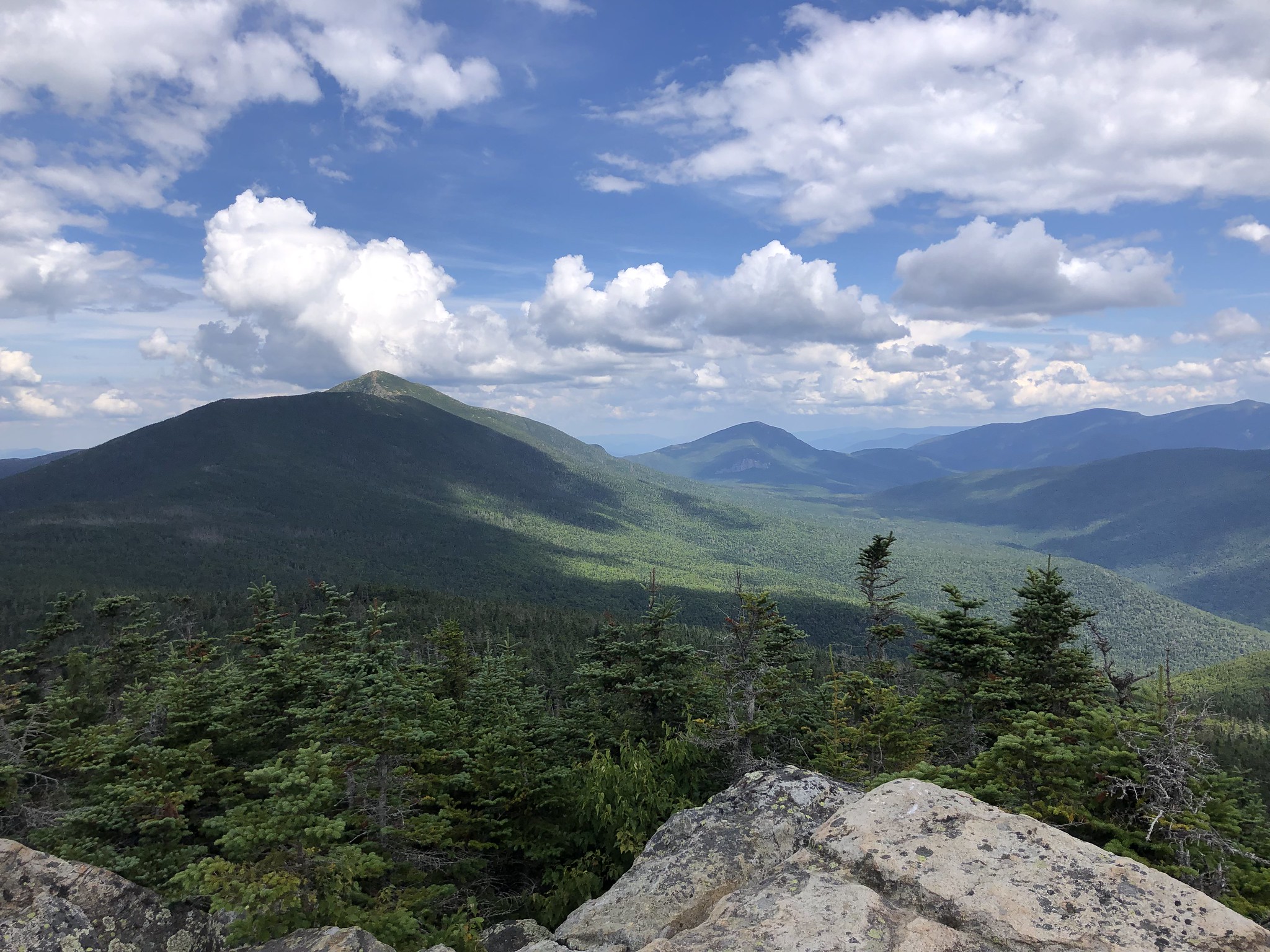 Questions?
Photo by Alice Pearman
[Speaker Notes: I honestly do not remember which mountain I was on when I took this photo. It’s in the White Mountains!]
Resources
Borin, J., & Yi, H. (2008). Indicators for collection evaluation: A new dimensional framework. Collection Building, 27(4), 136-143. https://doi.org/10.1108/01604950810913698
Kelly, M. M. (2020). The complete collections assessment manual: A holistic approach. ALA Neal-Schuman.